Je réalise un poster scientifique
Diapo 2 : vue globale du poster
Diapo 3 : pour diffusion – rappel de la problématique et de la méthodologie à commenter oralement
Diapo 4 : pour diffusion – les illustrations à commenter oralement
Diapo 5 : pour diffusion – analyse et conclusion à diffuser oralement
Titre de l’afficheNoms - Prénoms des auteurs
1-Résumé - Problématique
Résumez le contexte ou la problématique de recherche.
2- Méthodologie
Indiquez quelles ont été les techniques de recherche, matériels, méthodes utilisées (protocoles, mesures….)
3a- Illustration 1 (Image, graphique, schéma, photo ou autre)

Une image vaut mille mots. L’illustration doit appuyer le propos. Elle doit informer le lecteur !
3b- Illustration 2
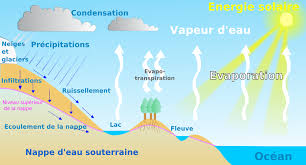 3- Analyse et résultats

En quelques phrases faire apparaitre les observations et interprétations
6- Synthèse/Conclusion

Répondre au problème posé
Titre de l’afficheNoms - Prénoms des auteurs
1-Résumé - Problématique
Résumez le contexte ou la problématique de recherche.
2- Méthodologie
Indiquez quelles ont été les techniques de recherche, matériels, méthodes utilisées (protocoles, mesures….)
3a- Illustration 1 (Image, graphique, schéma, photo ou autre)

Une image vaut mille mots. L’illustration doit appuyer le propos. Elle doit informer le lecteur !
3b- Illustration 2
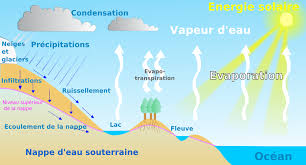 3- Analyse et résultats

En quelques phrases faire apparaitre les observations et interprétations
6- Synthèse/Conclusion

Répondre au problème posé